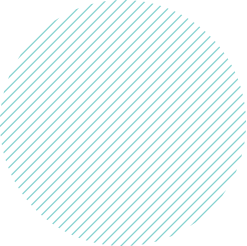 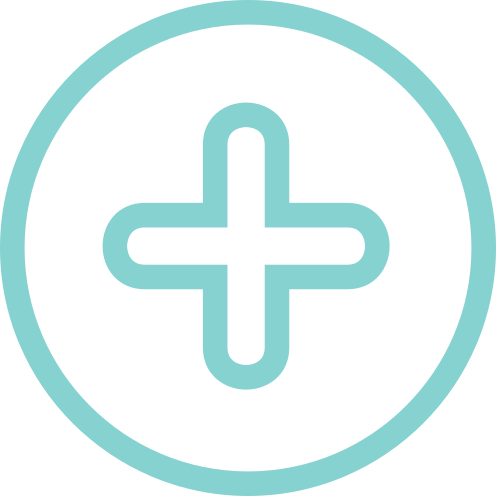 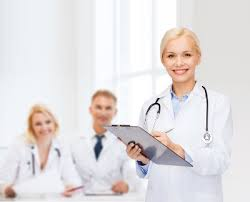 Процесуальний порядок та особливості використання спеціальних медичних знань на досудовому розслідуванні. Залучення спеціаліста – носія спеціальних медичних знань при проведенні слідчих (розшукових) дій.
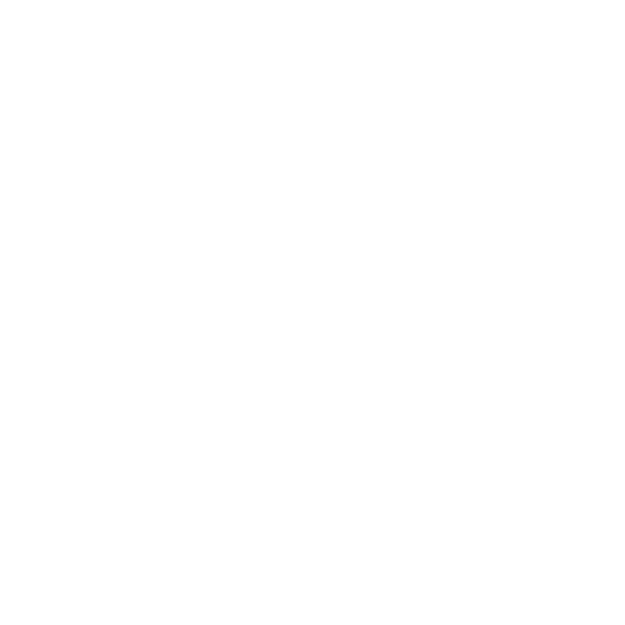 Використання спеціальних медичних знань є засобом отримання інформації про злочин
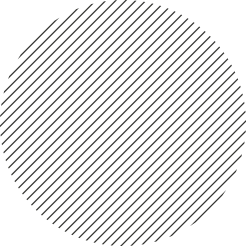 обґрунтоване використання у
кримінальному провадженні спеціальних медичних знань є
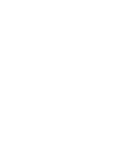 суттєвим чинником, що
підвищує якість та ефективність досудового розслідування та судового розгляду
Необхідність використання спеціальних медичних знань при розслідуванні кримінальних правопорушень зумовлена
складністю та специфікою процесу
доказування
неможливістю розслідування деяких видів кримінальних
правопорушень без залучення носіїв спеціальних медичних знань
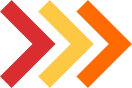 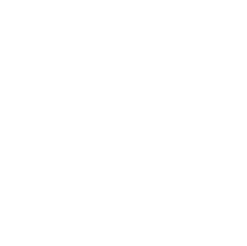 Судово-медичні експерти або лікарі
обов’язково залучаються до
можуть залучаться на розсуд слідчого
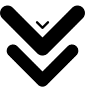 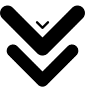 огляду трупа (ст. 238 КПК України)
у разі розслідування заподіяння тяжких або середньої тяжкості тілесних ушкоджень та інших злочинів, пов’язаних з нанесенням шкоди здоров’ю людини
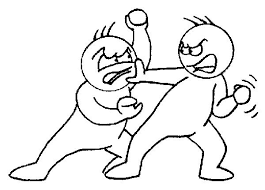 У разі заподіяння тілесних ушкоджень, частіше за все, ними є лікарі, які
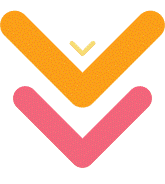 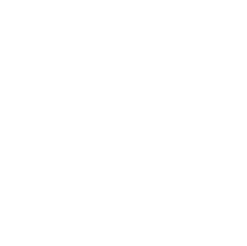 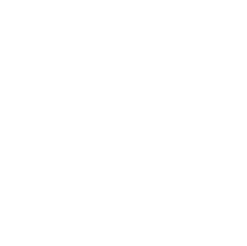 01
02
03
виїжджають на виклик у складі бригади невідкла?дної медичної допомоги
надають медичну допомогу потерпілим, а іноді і підозрюваним, затриманим на місці події
надають слідчому первинну інформацію про наявність тілесних ушкоджень, їх локаліза?цію та ступень тяжкості
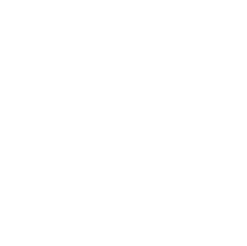 лікар, який бере участь в огляді трупа на місці події, насамперед має пересвідчитись
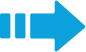 у тому, що перед ним мертва людина
Якщо є будь-які сумніви в цьому, він повинен негайно вжити всіх заходів щодо його оживлення самостійно або викликати швидку медичну допомогу
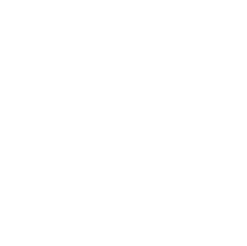 Реа­німаційні заходи слід проводити до відновлення життєвих функцій організму або виникнення абсолютних ознак смерті (трупні плями, заклякання), при наявності яких уже немає сумніву в тому, що людина мертва
Як спеціалісти-психологи на місце події можуть бути залучені
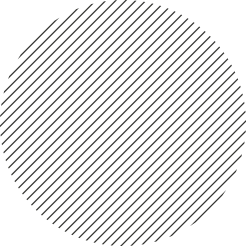 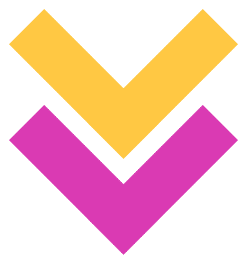 штатні психологи відділів НП
лікарі медичного закладу
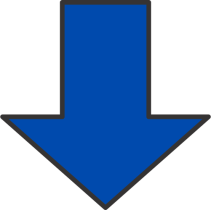 для надання допомоги потерпілому, який знаходиться на місці 
події, можливо, у шоковому стані
Тільки тоді лікар має починати огляд, завданнями якого є
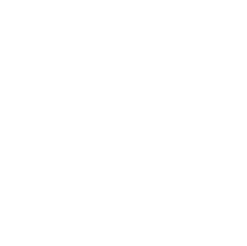 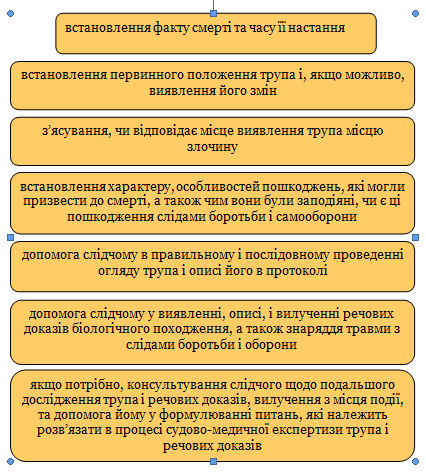 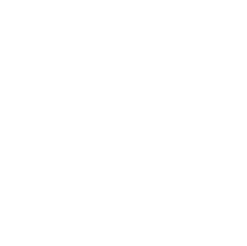 Для розв’язання питань на сучасному рівні лікар під час огляду трупа на місці події має бути достатньою мірою оснащений різноманітними приладами, реактивами та іншим знаряддям. Сконструйована (В.В.Білкун, 1980–1990) валіза для виїзду судово-медичного експерта на місце події, яка містить усі потрібні засоби, в тому числі і прилади оригінальної конструкції з блоком живлення (ЕРМ-1, ЕРМ-2), а також гідравлічний динамометр тощо
Під час огляду трупа на місці події потрібно максимально виявляти всі деталі, які можуть бути використані при розслідуванні будь-якого злочину
Найдоцільніше проводити огляд трупа в такій послідовності
Указати в протоколі місце, де виявлений труп (будь-яке приміщення, його призначення, чи відкрита місцевість — ліс, луг, вулиця, автотраса тощо)
01
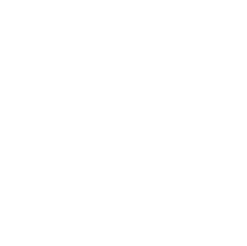 Занотувати загальні відомості про труп — паспортні дані (якщо вони є), стать, приблизний вік, довжину тіла, статуру, колір шкіри, наявність татуювання, шрамів тощо
02
зафіксувати місце виявлення трупа щодо оточуючих предметів чи до обстановки
03
Докладно описати положення і позу трупа, оскільки вони мають особливе значення для визначен­ня причини і виду смерті
04
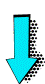 Наприклад, у разі смерті від дії низької температури, тобто переохолодження, характерною є поза скоцюрбленої людини. Поза “бій­ця” або “фехтувальника” свідчить про дію полум’я, але вона не вказує на те, живою чи мертвою людина в нього потрапила. Характерними є положення трупа в разі самогубства через повішення: у висячому положенні з точкою опори і без неї, сидячи або напівсидячи, стоячи на колінах, лежачи (рис. 7). Іноді викликає подив, чому людина не підвелася, щоб розтягнути, зняти петлю і залишитись живою. Проте, за даними літератури і досвідом нашої практики не було жодного випадку, коли людина, в якої затягнулась петля на шиї, змогла б самостійно її скинути. Вважають, що це явище зумовлене миттєвою втратою здатності координувати рухи внаслідок стискання судин і нервів шиї, підвищення тиску в ділянці мозочка, де розміщені центри руху, а також процесами гальмування в головному мозку внаслідок потоку больових імпульсів, які йдуть від рефлексогенної зони шиї. Характерні також пози трупів при вог­непальних пошкодженнях, травмах на залізнично­му транспорті, особливо при самогубствах. Типовою є поза трупа жінки при вбивстві під час зґвалтування
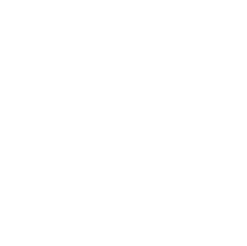 05
06
Приділити велику увагу дослідженню трупних явищ, особливо ранніх, оскільки вони дозволяють визначити час настання смерті, первинне положення трупа, можливе його переміщення, а в окремих випадках орієнтовно з’ясувати причину смерті. Детально оглянути і описати в протоколі локалізацію, колір трупних плям, їх зміни при натискуванні, тобто встановити їх стадію і фазу, ступінь прояву трупного заклякання в окремих групах м’язів, наявність або відсутність явищ висихання окремих ділянок шкіри і слизових оболонок, рогівок очей (плями Лярше). Якщо можливо, треба провести деякі суправітальні реакції
Детально оглянути і описати одяг і взуття тру­па, спочатку верхній, потім нижній, визначити, в яко­му стані він перебуває (в порядку чи ні), які предме­ти зміщені, оглянути кишені, їх вміст (цінності, документи, що засвідчують особу покійного). Іно­ді бі­ля зміщеного одягу виявляють чужі докумен­ти.
07
Оглянути і описати пошкодження на відкритих частинах тіла. Їх рекомендується описувати, послідовно оглядаючи окремі частини тіла (голова, шия, груди, живіт, кінцівки). Опис пошкоджень проводять за прийнятою в судовій медицині послідов­ністю: локалізація, вид пошкоджень (садна, крововиливи, рани, переломи, ампутація частин тіла тощо), форма і розміри їх, особливість країв ран, кінців, поверхні пошкоджень, стан оточуючої шкіри і прилеглих тканин, наявність сторонніх забруднень нав­коло них для встановлення знаряддя травми і пошуку його на місці події. При визначенні локалізації деяких видів пошкоджень (вогнепальних, транспортних травм) слід виміряти відстань від них до серединної лінії тіла і до підошви. Форму визначають звичайно як лінійну або порівнюють її з формою геометричних фігур (кругляста, овальна, промениста тощо) і літер (П-, Т-, У- подібна тощо). Форму ран бажано відмічати до і після зведення країв. При наявності саден, крововиливів вивчають особливості поверхні, рівень щодо оточуючої поверхні шкіри, наявність клаптів епідермісу (з якого краю), кірок, їх колір, ступінь епітелізації, колір крововиливів. У разі наявності переломів відмічають крепітацію, деформацію відповідних частин тіла, вкорочення кінцівок тощо.
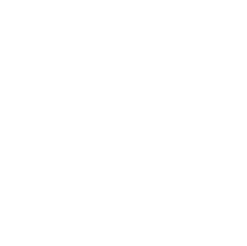 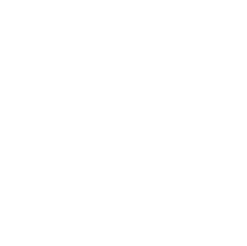 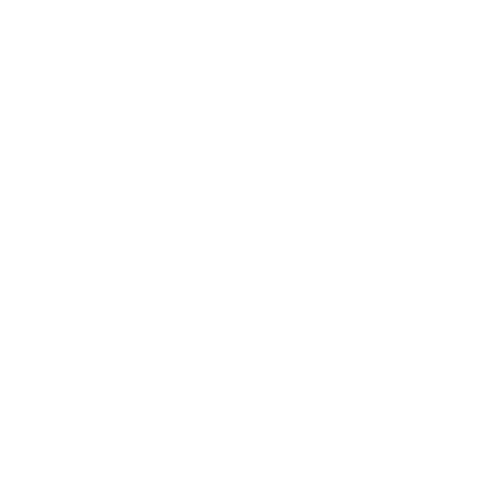 Під час вивчення пошкоджень забороняється змінювати їх положення, а також зондувати рану і вилучати предмети, які фіксуються у глибині рани. Знаряддя травми з різними слідами і забрудненнями після детального опису вилучають для подальшого дослідження
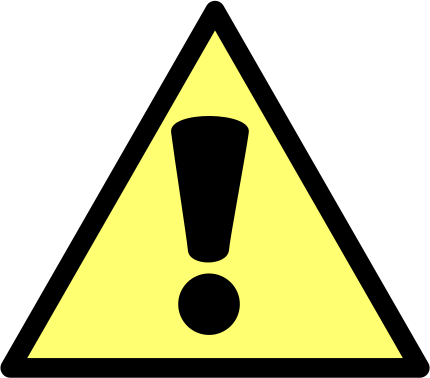 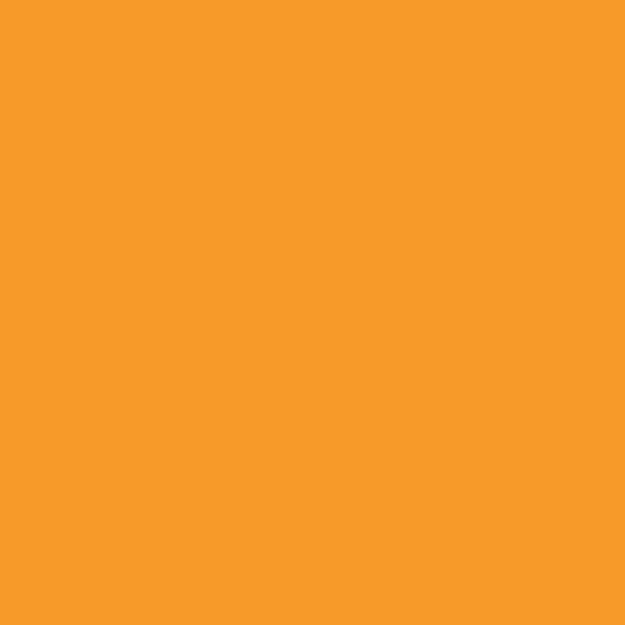 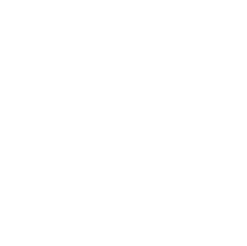 Виявлення, фіксація, вилучення речових доказів із місця події
Серед речових доказів при злочинах проти життя і здоров’я людини велике значення для розслідування справи мають сліди крові
оскільки
сучасна наука здатна встановити наявність крові на різних об’єктах, її походження від людини чи тварини, її групову та індивідуальну приналежність, тобто визначити належність — потерпілому, звинуваченому у вбивстві чи іншим особам
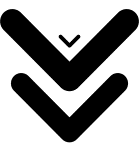 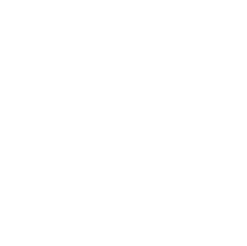 Вивчення механізму утворення цих слідів на одязі, тілі трупа і підозрюваних у скоєнні злочину дозволять встановити місце злочину і пози потерпілого і особи, яка нападала в момент нанесення пошкоджень і початку кровотечі, траєк­торію переміщення пораненого або трупа, напрям переміщення осіб, особливості знаряддя травми злочину тощо. Встановлення умов і механізму утворення слідів крові є різновидом медико-криміналістичних досліджень
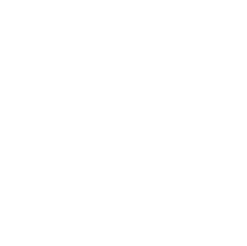 Висушені сліди крові на різних предметах-носіях залежно від механізму їх утворення, характеру і форми поверхні предмету можуть мати форму
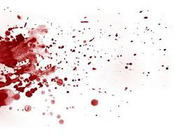 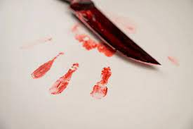 бризок
відбитків
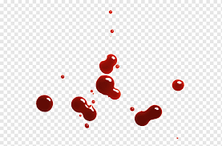 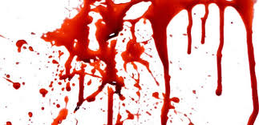 потьоків,
крапель
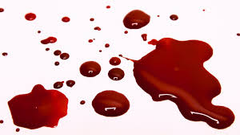 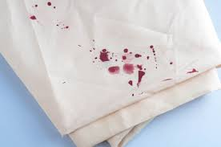 плям
калюж
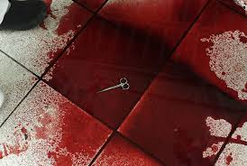 комбінованих слідів
Якщо сліди крові добре збереглися і не піддавались знищенню їх виявлення не становить труднощів
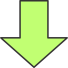 Їх детально оглядають візуально або за допомогою лупи при достатньому освітленні
Важче виявити сліди крові на темних, забруднених предметах, у темряві, а також при загниванні крові або в старих плямах, які змінюють колір (сірий, чорний, зелений)
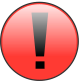 Бруд, іржа також утруднюють їх виявлення. Особливо важко виявити сліди крові після намагання їх знищити
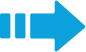 У таких випадках слід ретельно оглянути щілини підлоги, місця під паркетом, плінтусами, на меблях (нову і особливо стару обшивку), ручки дверей, шпалери, місця, де злочинець міг мити руки, прати одяг і обмивати знаряддя травми) водопровідні крани, тази, відра (звертаючи увагу на зовнішню поверхню дна) та ін. Слід також оглянути місця, куди могла виливатись кров після вбивства (смітники, подвір’я, туалет).
Вилучення слідів крові.У випадках, коли кров або підозрілі на кров плями виявляють на знаряддях злочину, одязі, білизні тощо, для дослідження їх вилучають цілком, тому що при цьому легше визначити характер і механізм виникнення плям
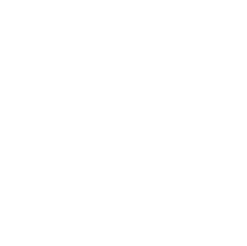 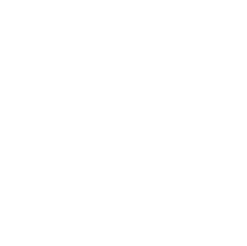 02
03
01
Якщо ж вони розташовуються на громіз­дких предметах, то кров вилучають або у вигляді кірочок після зішкрябування плям, або у вигляді змиву на марлі, для чого використовують фізіологічний розчин. Обов’язково потрібний контроль чистої марлі і коринки з предмета-носія плям крові
Із калюжі кров (не менш як 10 мл) збирають у чисту скляну банку або флакон, а якщо це неможливо, то беруть змив. Закривавлений сніг можна збирати на марлю і після його танення марлю висушують при кімнатній температурі і направляють разом з контролем для дослідження.
Грунт зі слідами крові беруть з усієї глибини просочення, просушують тонким шаром на тарілці при температурі не вище як 37°С, висипають у скляний посуд або пакет і разом з контролем направляють для дослідження в лабораторію.